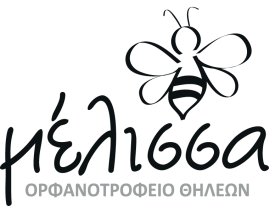 Το Ίδρυμα «ΜΕΛΙΣΣΑ»
«Ίδρυμα και παιδική προστασία  στην Ελλάδα σήμερα»

Ορφανοτροφείο Βόλου
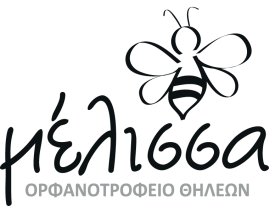 Τι είναι η «Μέλισσα»
Πρόκειται για μια Στέγη Παιδικής και Εφηβικής Προστασίας που δραστηριοποιείται αδιαλείπτως από το 1921. Σήμερα ως Νομικό Πρόσωπο Ιδιωτικού Δικαίου φιλοξενεί παιδιά από 4 έως 18 ετών, τα οποία βρίσκονται σε κίνδυνο. Παιδιά που έχουν υποστεί διάφορες μορφές κακοποίησης (παραμέληση, σωματική, συναισθηματική ή σεξουαλική).
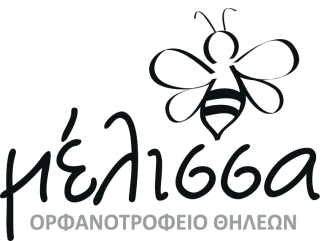 Πως αισθάνεται ένα παιδί που έχει μόλις απομακρυνθεί από την οικογένεια του;
Φόβο
Σύγχυση
Ανασφάλεια
Εξάντληση
Ενοχές
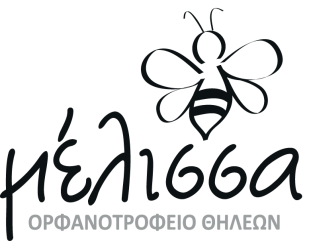 Πως αισθάνεται ένα παιδί όταν έρχεται στη «Μέλισσα»
«Ξένο»
Άγχος
Αβεβαιότητα
Μοναξιά και θλίψη
Παραίτηση
Απειλή
«Ξερίζωμα»
Θυμό
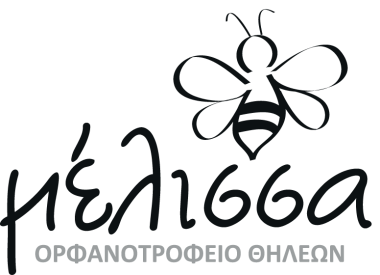 Ποια είναι συνήθως η αυτοεικόνα ενός παιδιού που απομακρύνεται από την οικογένεια του;
Χαμηλή αυτοεκτίμηση
Αίσθηση ότι δεν αξίζει να αγαπηθεί
Διαφορετικότητα
Μειονεξία
Ανικανότητα
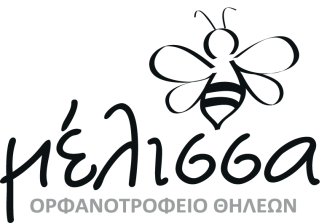 Ποιες άμυνες ενεργοποιούνται συνήθως
Άρνηση 
Απώθηση
Εξιδανίκευση της οικογένειας τους
Θυμός
Τι απαλύνει τον πόνο ενός παιδιού κατά τη διάρκεια της απομάκρυνσης από την οικογένεια του
Η παρέμβαση των κοινωνικών υπηρεσιών
Η κατάλληλη προετοιμασία του παιδιού και της οικογένειας
Οι διακριτοί ρόλοι των προσώπων που εμπλέκονται στην απομάκρυνση του παιδιού
Η διαρκής συνεργασία της «Μέλισσας» με τους εμπλεκόμενους φορείς μετά την εισαγωγή και σε όλη τη διάρκεια της φιλοξενίας του στη «Μέλισσα»
Η διασφάλιση μιας συνέχειας στην προσωπική ιστορία του παιδιού
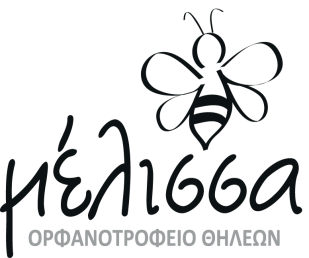 Γιατί είναι τόσο σημαντική η προετοιμασία του παιδιού
Για την καλή προσαρμογή του παιδιού στη «Μέλισσα»
Για την εξασφάλιση της καλύτερης δυνατής συνεργασίας με τους γονείς

	Στην αντίθετη περίπτωση το παιδί βιώνει πολύ βίαια και τραυματικά τον αποχωρισμό από την οικογένεια του.
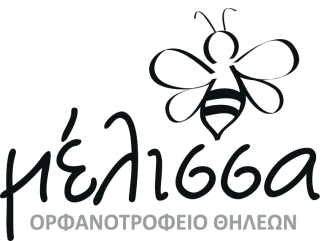 Η φροντίδα της «Μέλισσας»
Κάλυψη των αναγκών του παιδιού (βιολογικές, ιατρικές, εκπαιδευτικές, κοινωνικές, ψυχοσυναισθηματικές)
Ασφαλές και προστατευμένο περιβάλλον
Συνεργασία με τους γονείς, τα αδέρφια και το ευρύτερο συγγενικό περιβάλλον των παιδιών, όπου αυτό είναι δυνατό
Ψυχολογική υποστήριξη και ψυχοθεραπευτική παρέμβαση
Δημιουργία εξατομικευμένου πλάνου για κάθε παιδί - αποϊδρυματισμός
Δημιουργία ενός υποστηρικτικού δικτύου εθελοντών γύρω από το κάθε παιδί
Προετοιμασία για την ενηλικίωση 
Υποστήριξη μετά την ενηλικίωση
Προοπτική φιλοξενίας - αναδοχής
Το 2007 δημιουργήθηκε πλαίσιο για τη λειτουργία προγράμματος φιλοξενιών αναδοχής στο Ίδρυμα «Μέλισσα» με σταθερή επιστημονική και διεισδυτική παρακολούθηση. 
H τακτική αυτή της «Μέλισσας» εντάσσεται στην υποχρέωση όλων των φορέων αρμοδιότητας του Υπουργείου Υγείας με βάση το άρθρο 14 του Π. Δ. 337/1993 να λειτουργούν προγράμματα αποϊδρυματοποίησης
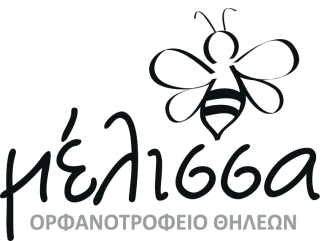 Στόχος 
η αποϊδρυματοποίηση, 
η ομαλή ψυχοκοινωνική ανάπτυξη και 
η επιτυχής κοινωνική ένταξη των παιδιών,
μέσω 
-της αποκλειστικής φροντίδας του παιδιού, 
-της εμπειρίας της οικογενειακής ζωής.
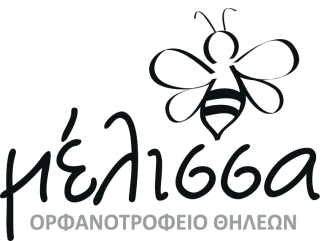 Οι προϋποθέσεις της αναδοχή
(Π.Δ. 86/2009-Φ.Ε.Κ. 114/Α’/16-07-2009): 
οι ανάδοχοι γονείς:
 α) να πληρούν τα όρια ηλικίας (από 30 ως 60 ετών),
 β) να έχουν καλή ψυχική, διανοητική και σωματική υγεία,
 γ) να μην έχουν καταδικαστεί για αδικήματα σχετικά με γονική μέριμνα, 
δ) να έχουν αποδεδειγμένα τη δυνατότητα να καλύψουν τα βασικά έξοδα και καταβάλλοντας προσωπική φροντίδα,
ε) να ζουν μόνιμα στο Νομό Θεσσαλονίκης, 
 στ) να έχουν πραγματικό  ενδιαφέρον για τη φροντίδα του παιδιού, 
 ζ) να είναι αποφασισμένοι με  σταθερότητα και συνέπεια στη στάση τους.
Διαδικασία:
Πρώτη τηλεφωνική επαφή. 
Κατ’ οίκoν επίσκεψη.
Σύσκεψη της επιστημονικής. 
Προετοιμασία του επιλεγμένου παιδιού από την ψυχολόγο.
Έγκριση της αναδοχής φιλοξενίας από το Δ.Σ. του Ιδρύματος.
Ενημέρωση και προετοιμασία της οικογένειας του παιδιού.
Παρακολούθηση της σχέσης από την επιστημονική ομάδα. 
Σχετικά με τους ανάδοχους:
 Εβδομαδιαίες τηλεφωνικές επικοινωνίες,
 Συναντήσεις στο χώρο του φορέα (περίπου ανά δίμηνο),
Έκτακτες συναντήσεις για επείγοντα περιστατικά,
Επισκέψεις στο σπίτι των αναδόχων, 
Εξαμηνιαίες Ομαδικές συναντήσεις με όλους τους ανάδοχους. 
Σχετικά με τα παιδιά: Υποστήριξη από την ψυχολόγο και από τις κοινωνικές λειτουργούς. 
Σχετικά με την οικογένεια: Παρακολούθηση, υποστήριξη και ενίσχυση της σχέσης της οικογένειας με το παιδί.
Συμπέρασμα:
Η αναδοχή δεν τελειώνει στην τοποθέτηση του παιδιού. Χρειάζεται συνεχή υποστήριξη και εποπτεία μέχρι το τέλος.
Η αναδοχή δεν είναι υιοθεσία. 
Υποχρέωση των αναδόχων να αποδεχτούν την καταγωγή του παιδιού και να μην αποκλείσουν  την οικογένεια του.
Η αναδοχή δεν είναι πανάκεια για κάθε παιδί που ζει σε ένα ίδρυμα.
Για φορείς παιδικής προστασίας όπως η «Μέλισσα» με μικρή εμπειρία στην αναδοχή, απαιτείται δικτύωση και εποπτεία από εξειδικευμένους και έμπειρους επαγγελματίες του χώρου.
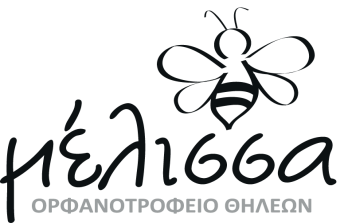 Συμπερασματικά, η «Μέλισσα» αποτελεί ένα «θεραπευτικό» πλαίσιο για παιδιά που έχουν υποστεί διάφορες μορφές κακοποίησης. Οι σχέσεις που αναπτύσσουν, τα πρότυπα που αποκτούν, οι ευκαιρίες κοινωνικοποίησης που τους παρέχονται μέσα  από στοχευμένες δράσεις, η ενδυνάμωση της προσωπικότητας τους, οι νέοι τρόποι διαχείρισης εντάσεων και θυμού συμβάλλουν σημαντικά στην επανόρθωση των τραυματικών τους εμπειριών.
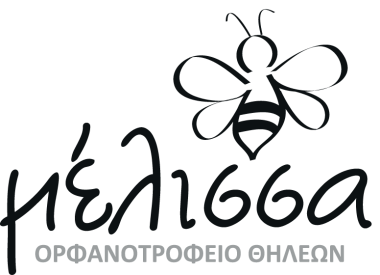 Ευχαριστούμε